Digital Accessibility & New ADA Title II Requirements
John Estill
Digital Information Accessibility Coordinator, State of Michigan
November 15, 2024
Presenter’s Background
John Estill
State of Michigan
Digital Information Accessibility Coordinator
DTMB & MDCR
estillj@michigan.gov
DigitalAccessibility@michigan.gov
517-242-5415

15 years on the Michigan.gov team
Past 9+ years with a high focus on accessibility. 2+ as the DIAC.
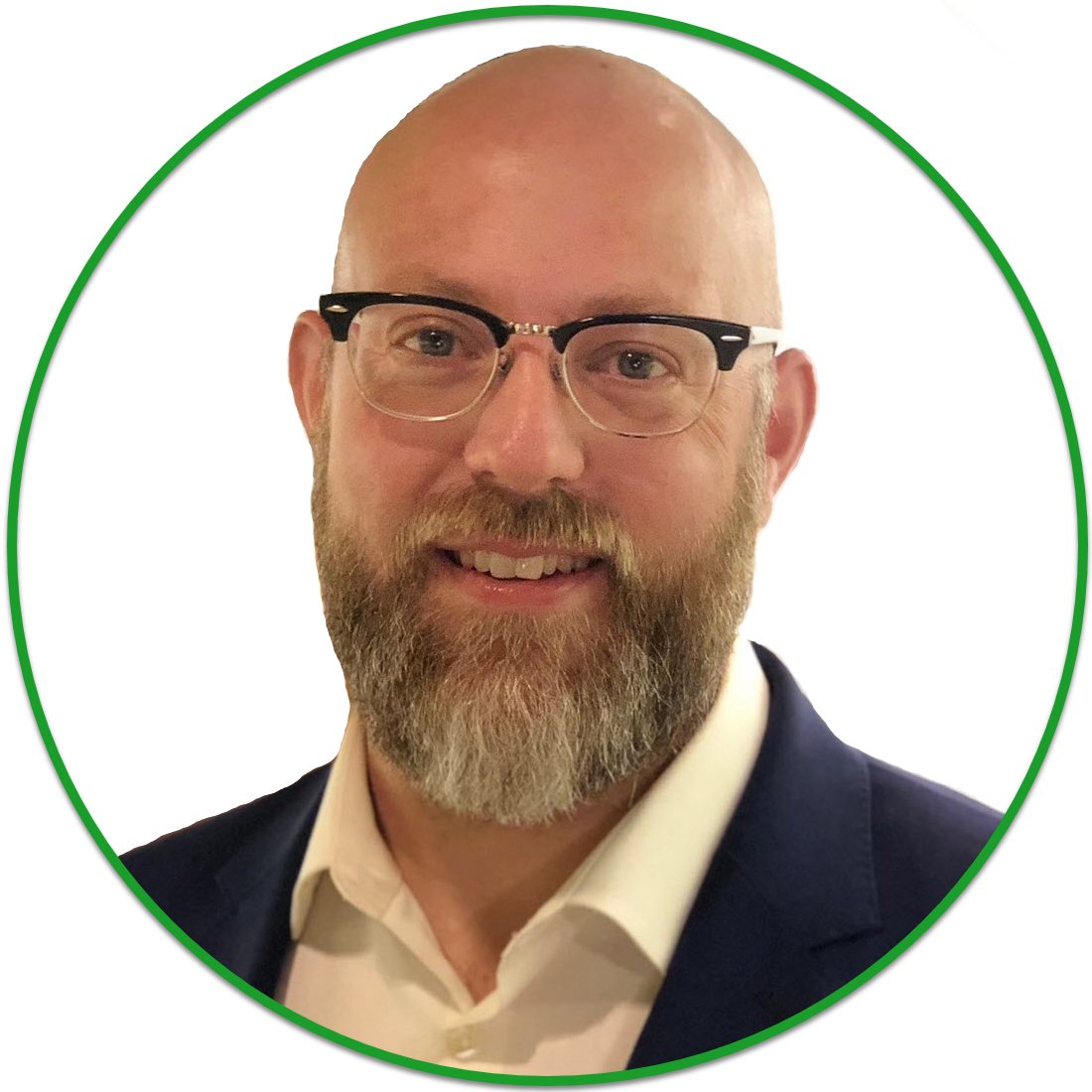 [Speaker Notes: The DIAC is responsible for promoting digital accessibility training and awareness across all state departments and agencies, participating in related workgroups, providing guidance to agencies, and supporting ADACs. He is also involved in procurement contracts when required.

I am lucky in that I have two managers, reporting to both DTMB & MDCR.]
Presentation Disclaimer
The information provided in this presentation does not, and is not intended to, constitute legal advice.

All information, content, and materials used in this presentation are for general informational purposes only and are not a determination of a particular individual’s legal rights.

Please ask before disseminating the contents of this presentation.

Presenter’s Notes are present in this PowerPoint.
Stats
~10 million people in Michigan
1 in 4 adults have a disability – CDC
7 in 10 use social media – Pew Research
More millennials are likely to report having a disability; and they are almost 40!
Over 4,000 website accessibility lawsuits in 2023 – UsableNet (PDF)
Many end in settlements or corrective action – no $$$ penalty
Meijer
RiteAid
MDE & LEO
Or defended, if doing it right
[Speaker Notes: MDE spent millions in staff time over the course of 4 or 5 years in the 2015
There was an additional complaint in 2023-2024. other LEO was 2023 into 2024. Less time involved, but it caused additional work and follow-up monitoring.

Have also heard from Oscoda public schools, Ottawa Intermediate, and one near Berrien Springs. (Can’t recall)]
Comprehensive Look At SOM Digital Presence
Websites
All of them, not just the main ones (SOM has 600+)
Bulk Email
GovDelivery (Granicus) for most
1,000s of distinct email lists
Social Media
800+ social accounts between 11 platforms
Kiosks
Other public & employee interaction points
[Speaker Notes: Websites is the generic term for what DTMB calls Websites an Applications  Both developed in-house and commercially contracted/licensed.

Other public interaction points include TV monitors in waiting rooms, hallways, elevator lobbies. Scrolling tickers.

Elevator interfaces.]
Laws and Policy
Law
Americans with Disabilities Act (ADA) – Title II
Section 504 & 508 of the Rehabilitation Act of 1973
Michigan Law – Persons with Disabilities Civil Rights Act
State Policy
1650.02 Accessibility and Reasonable Modifications
State of Michigan Digital Standards for Websites and Applications
Actually, for everything, just go to: https://www.michigan.gov/standards
[Speaker Notes: -ADA - In general, it prohibits discrimination based on disability. Title I – Employment (employee) Title II – Public Services (MDE complaint, National Health Law Program (NHeLP) Title III – Public Accommodations (Meijer, RiteAid, et al)   The new WCAG regulations kick in April 24, 2026
--Section 504 requires agencies to provide individuals with disabilities an equal opportunity to participate in their programs and benefit from their services, including the provision of information to employees and members of the public. Section 504 covers "any program or activity receiving federal financial assistance.“
-Section 508 requires that all electronic information provide “equal or equivalent access to everyone,” including visually impaired, hearing impaired, and the physically disabled. (Equal access) From a State perspective, Section 508 only applies in certain situations under the Assistive Technology Act of 1998. (MDE)
-Ad Guide Policy 1650 specifically mentions Departments shall take steps to make materials accessible to the public. Videos made by or distributed by Departments will be made accessible using various methods. And, websites are required to meet accessibility standards.
-ED 14-01“(The program shall include…) Working with the Department of Technology, Management, and Budget (DTMB) to develop a long term strategy and plan for all documents, websites, and other printed materials to comply with Americans with Disabilities Act (ADA) and Americans with Disabilities Act Accessibility Guidelines (ADAAG). This should include both internal and external information.”
-L&F - ensure that Michigan.gov visitors have a similar experience throughout all state applications, as well as the portal and agency sites.]
Why do it?
We want to include as many people as we can
We should not do it because we have to
We should do it because we care
Non-compliance can result in
Lawsuit
Federal Complaint
Poor public opinion
Disenfranchisement by the disability community
[Speaker Notes: Accessibility means that all people can perceive, understand, navigate, and interact with electronic information and be active, contributing members of the digital world. Visual, auditory, physical, speech, cognitive, and neurological disabilities should be considered when implementing accessibility]
Legal Updates
ADA Title II
Dept of Justice added WCAG 2.1 AA in April 2024, enforcement begins April 2026
Specifically calls out Social Media
DOJ is using 2.1 AA in all of their Resolution Agreements since 2023
Oklahoma Digital ID
Federal HHS looking to WCAG 2.1 AA as part of their section of 504


Resource: Lainey Feingold – Disability Rights (lflegal.com)
[Speaker Notes: Oklahoma Digital ID (I.E. Drivers License) – The mobile application had an accessibility complaint filed against it and DOJ found that it was not accessible and had to be remediated.]
ADA Title II Recent Timeline
Prior to April 24, 2024
Title II of the ADA requires state and local governments to make sure that their services, programs, and activities are accessible to people with disabilities
No Technical Standard
After April 24, 2024
The rule change set a specific technical standard that state and local governments must follow to meet their existing obligations under Title II of the ADA for web and mobile app accessibility
The technical standard set is Web Content Accessibility Guidelines (WCAG) 2.1, Level AA
[Speaker Notes: Title II applies to all services, programs, or activities of state and local governments, from adoption services to zoning regulation. This includes the services, programs, and activities that state and local governments offer online and through mobile apps. 

As a public entity with a population of 50,000 or more, the State must achieve compliance by April 24th, 2026. Public entities with populations less than 50,000 have until April 26, 2027.]
Section 508 versus ADA Title II
Section 508 of the Rehabilitation Act applies to federal departments
Section 504 applies to state and local
And any group that receives federal funding
The state has internal policies, I.E. Policy 1650
Generally, Policy 1650 refers to the ADA, Section 504, Michigan Deaf Persons’ Interpreters Act, and Michigan Persons with Disabilities Civil Rights Act
If your County/City/Public School aligns with 508:
Review which law is more strict
Generally, the new ADA Title II is stricter  (WCAG 2.1 versus 2.0)
ADA Title II Scope
Websites 
Web Applications 
Mobile Applications 
Documents
Social Media
What Does the ADA Title II Rule Change Mean to Me?
External systems and content
It is used by someone other than a direct employee
Used to provide a service, program, and/or activity of a public entity
This includes external systems that are:
Developed in-house
Procured through contract
Timeframe
Over 50,000 people: April 2026
Under 50,000 people: April 2027
[Speaker Notes: Program, Service, or Activity are key definitions in the ADA. 

MI Bridges (michigan.gov)
EGLE’s Public Notice Search - MiEnviro Portal
DNR’s FACTS™ - Michigan Portal (fisheryfacts.com)]
Exceptions
There are 5 exceptions under the new DOJ rule
Archived web content
Preexisting electronic documents
Preexisting social media posts
Content posted by an independent third-party
Individualized documents that are password-protected
[Speaker Notes: Archived: Content must be created before the date the entity must comply. Content must only be used for reference and in a special area for archived information. 
Pre-Existing Documents: Must be Word processing, presentation, PDF or spreadsheet files that were created before the date the entity must comply. 
Pre-Existing Social Media: Posts made prior to the date the state or local government must comply with the rule change. 
Third Party: Content must be posted by a third party where the third party is not posting due to contractual, licensing or other arrangement with a public entity. 
Individualized: Documents that are for a specific individual, are in Word processing, presentation, PDF or spreadsheet format and are password-protected or otherwise secured.]
Transition Plan
Do you have one?!
First thing DOJ or Department of Education, Office of Civil Rights looks for
First essential item is training!
Is your staff trained?
Who is your ADA Coordinator?
Update policies, standards, & procedures to require specific technical standard
Update contract language
Identify and prioritize IT systems for review and remediation
[Speaker Notes: ADA Coordinators are required for organizations with

Contracts: You/We are responsible for what the vendor does
Cannot subrogate or contract away these obligations
Advertising & Marketing
Training]
Michigan’s Prioritization Process
The State is prioritizing the review order using a risk-based approach
High RiskHigh Priority
Lower Risk
Priority 1
Priority 3
EXTERNAL USERS
Priority 2
Lower Risk
WCAG REVIEW STATUS
[Speaker Notes: Not Reviewed in the past
2.0 issues found
2.1 issues found – Started reviewing apps to the 2.1 standard in January 2024
2.0 no issues found
2.1 no issues found

Over 600 total identified apps (Numbers have been refined as we identified webpages or MS 365 was entered in the MSL.
80+ identified as high priority 
430-ish
100-ish]
Social Media Resources
Simple, constant feed of accessibility tips:
@A11yAwareness (This is Twitter link, but this handle is everywhere)
Meryl Evans Blog – Meryl.net home
Find her on LinkedIn, too.
Alexa Heinrich (LinkedIn)
Accessible Social (accessible-social.com)
Other Resources
Non-Visual Desktop Application (NVDA):
Free screen reader software. 
Available to SOM employees in the Software Center
Turn on Accessibility on your phone
Research:
SOM Employees can go to SharePoint → https://digital.michigan.gov/ 
State of Minnesota → Office of Accessibility / Minnesota IT Services
State of Colorado → Guide to Accessible Web Services | OIT Colorado
Plain Language → PlainLanguage.gov
Federal Accessibility → Home | Section508.gov
Settlement Resolutions → ADA.gov
Questions
Questions?


John Estill
State of Michigan
Digital Information Accessibility Coordinator
DTMB & MDCR
estillj@michigan.gov
DigitalAccessibility@michigan.gov
517-242-5415